Séminaire des DDFPT 2017
Le travail en ateliers
Lycée Jean Macé- Vitry
Jeudi  27  avril 2017
Séminaire DDFPT 2017
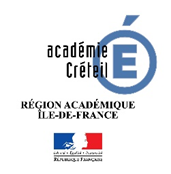 Le travail en atelier:              Les différentes activités proposées
Séminaire DDFPT 2017
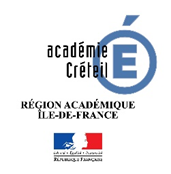 Détail des ateliers:
              Atelier 1: Pilotage par les indicateurs
L’une des missions principales des DDFPT est l’animation des équipes pédagogiques. Afin que celle-ci soit efficace il est nécessaire que le DDFPT puisse établir un état des lieux et des axes de progrès en s’appuyant sur des indicateurs objectifs. Le but de cet atelier est d’identifier collectivement, pour un nombre limité de filières, les données utiles au pilotage des équipes. Un temps de réflexion sera également consacré à la façon dont ses données peuvent être organisées/présentées afin de faciliter leur exploitation.
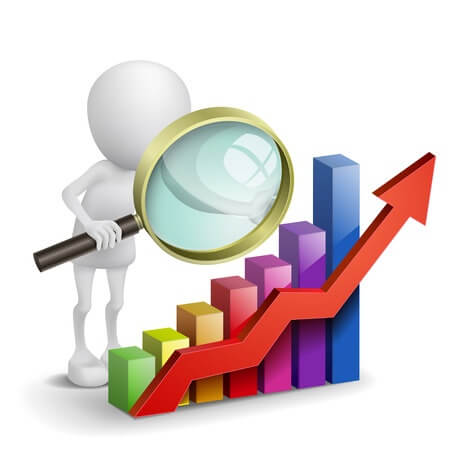 Salle: 47
Séminaire DDFPT 2017
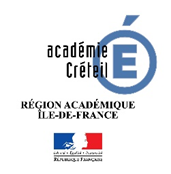 Détail des ateliers:
              Atelier 2: Suivi des projets S SI et STI2D
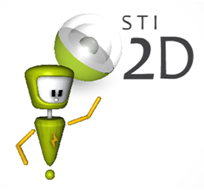 Bon nombre de projets sont refusés ou validés par défaut. 
Quels sont les critères à mettre en place au sein de chaque  établissement  pour aider à la conformité des projets? 
Comment aider les équipes dans cette démarche?
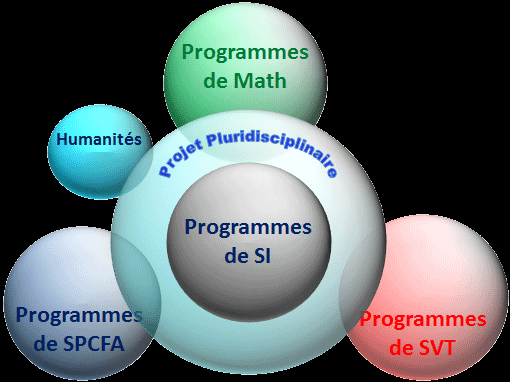 Salle: 81
Séminaire DDFPT 2017
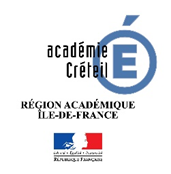 Détail des ateliers:
              Atelier 3: Préparation arrivée en PMFP
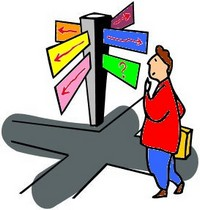 Comment mettre en œuvre la semaine de préparation de la 1ère PFMP ?
Présentation d’un outil en cours d’élaboration par le groupe de travail académique.
Salle: 83
Séminaire DDFPT 2017
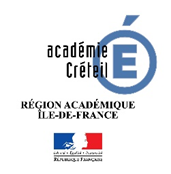 Détail des ateliers:
              Atelier 4: Cordées de la réussite
Éléments pour diagnostiquer la mise en place d’une cordée :
contenu 
organisation
plus-value pour les élèves
Quels sont les indicateurs de réussite de la cordée (efficience) et comment les exploiter.
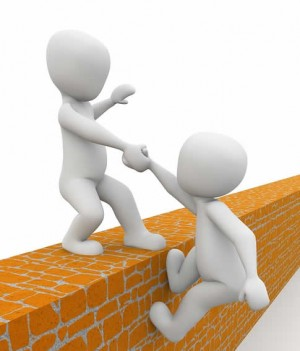 Salle: CERGE
Séminaire DDFPT 2017
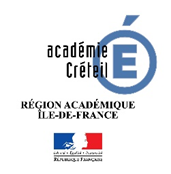 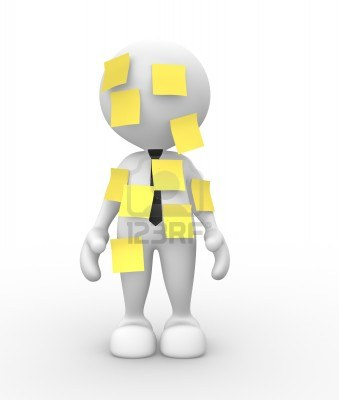 Bon travail à tous…
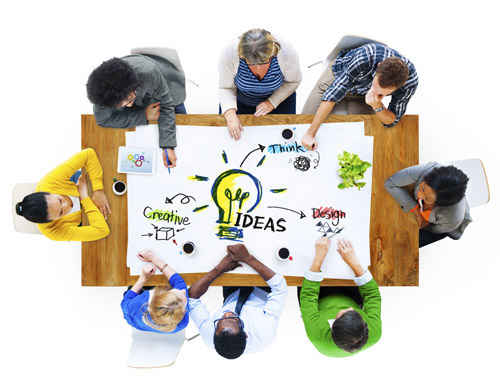